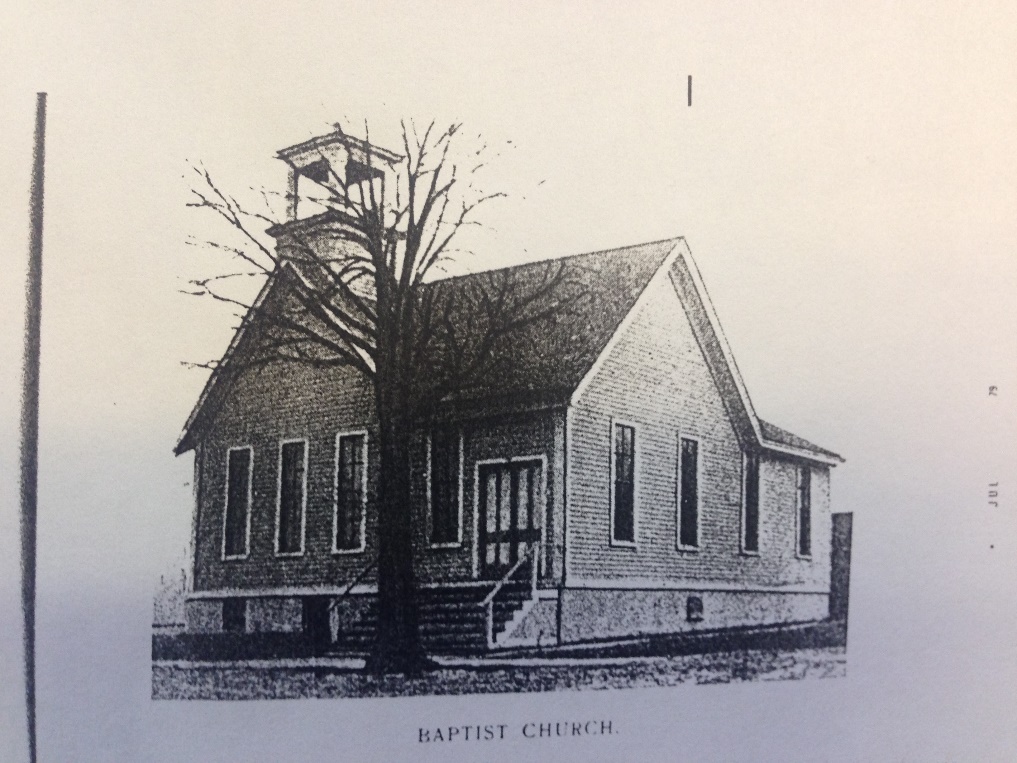 Our Story:

First Baptist Church of West Allis

15. Growth in Milwaukee County; 
State Fair in Town of Wauwatosa
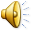 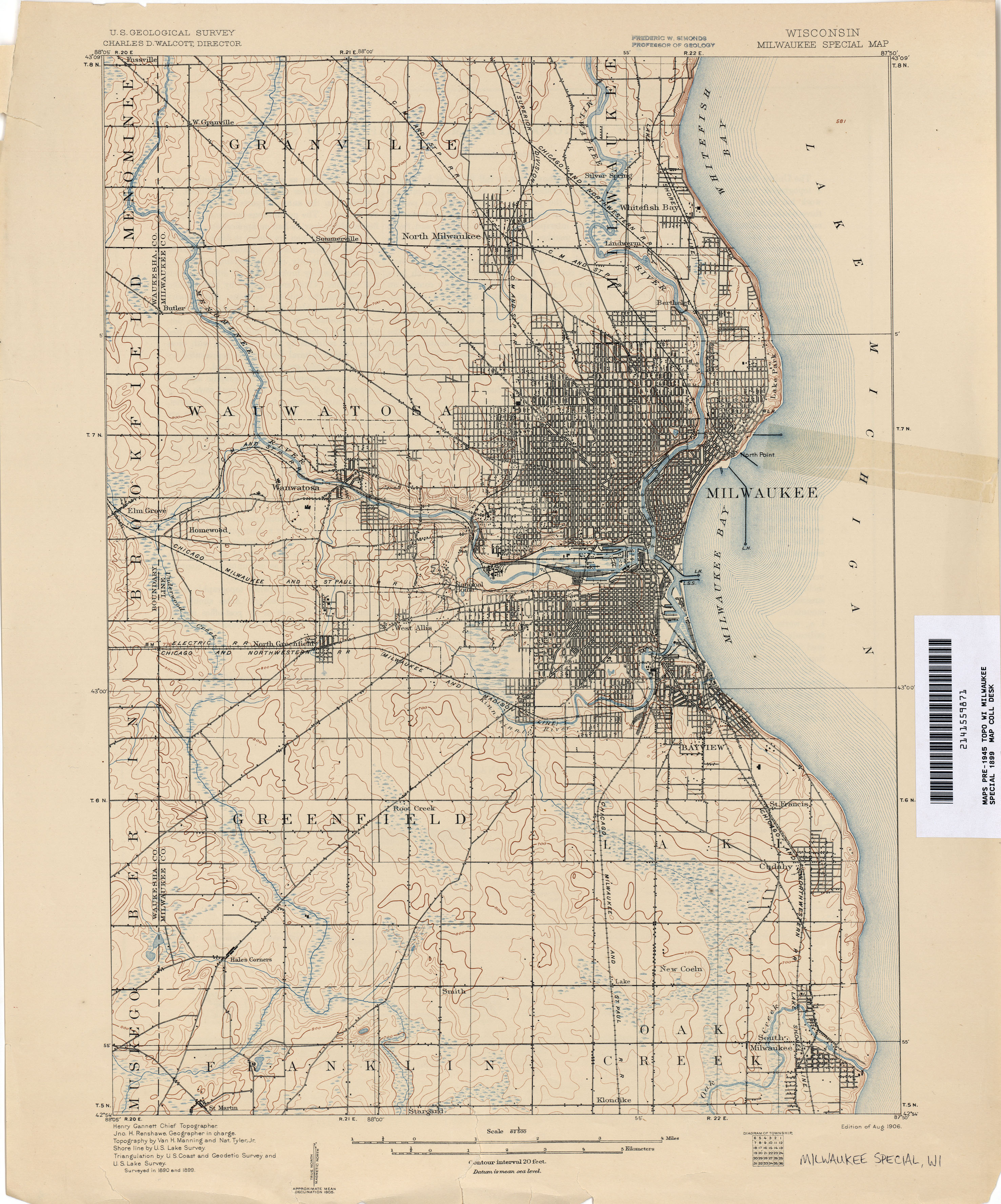 Central Milwaukee County in 1899
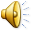 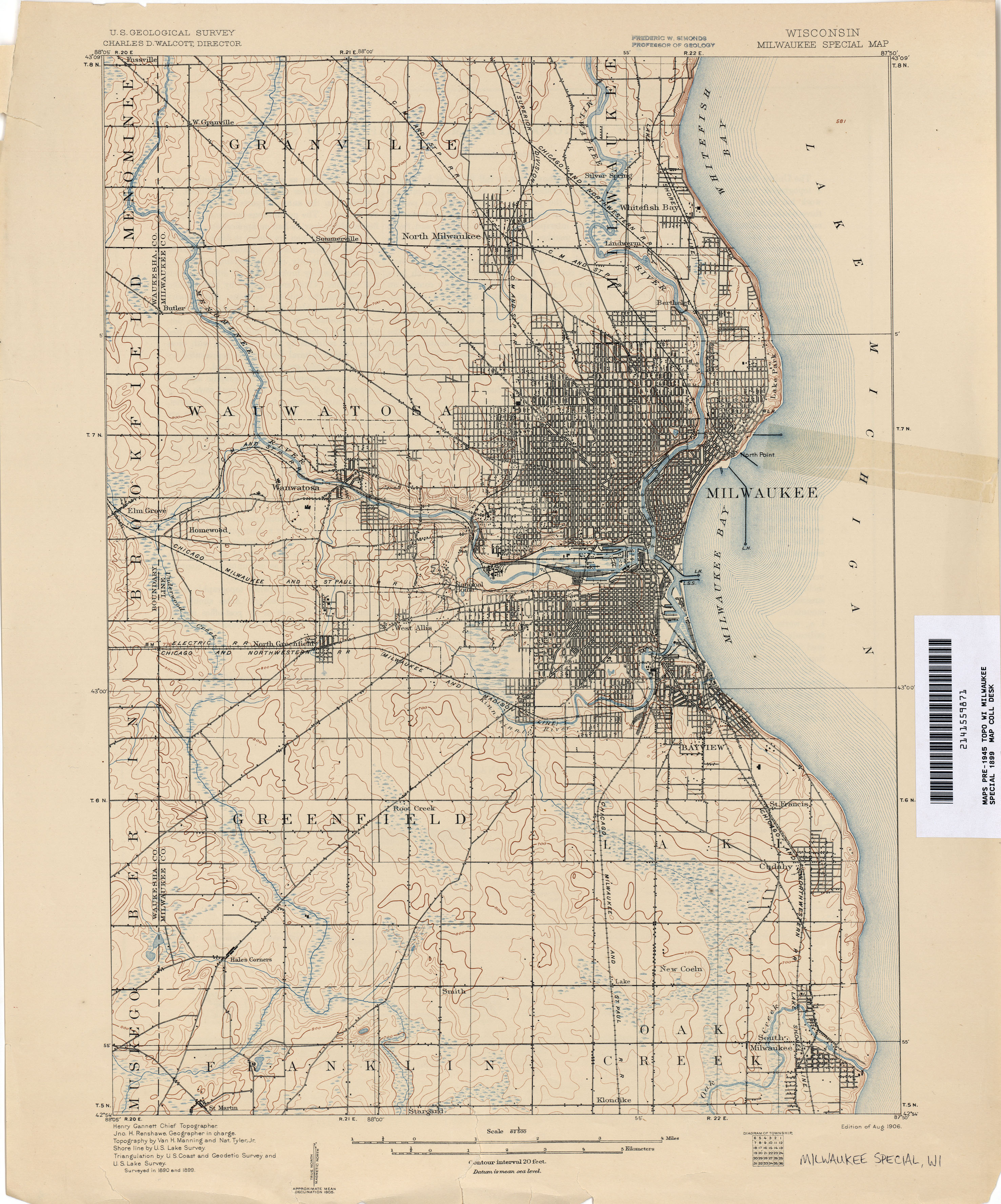 Central Milwaukee County in 1899
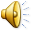 Map of Future Fair Park
(1876 )
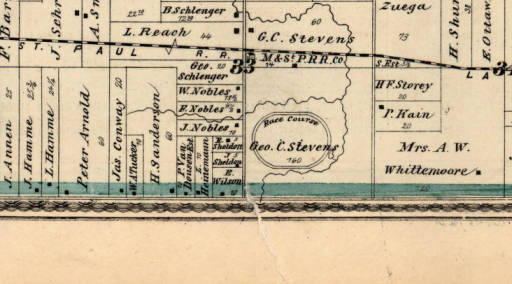 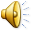 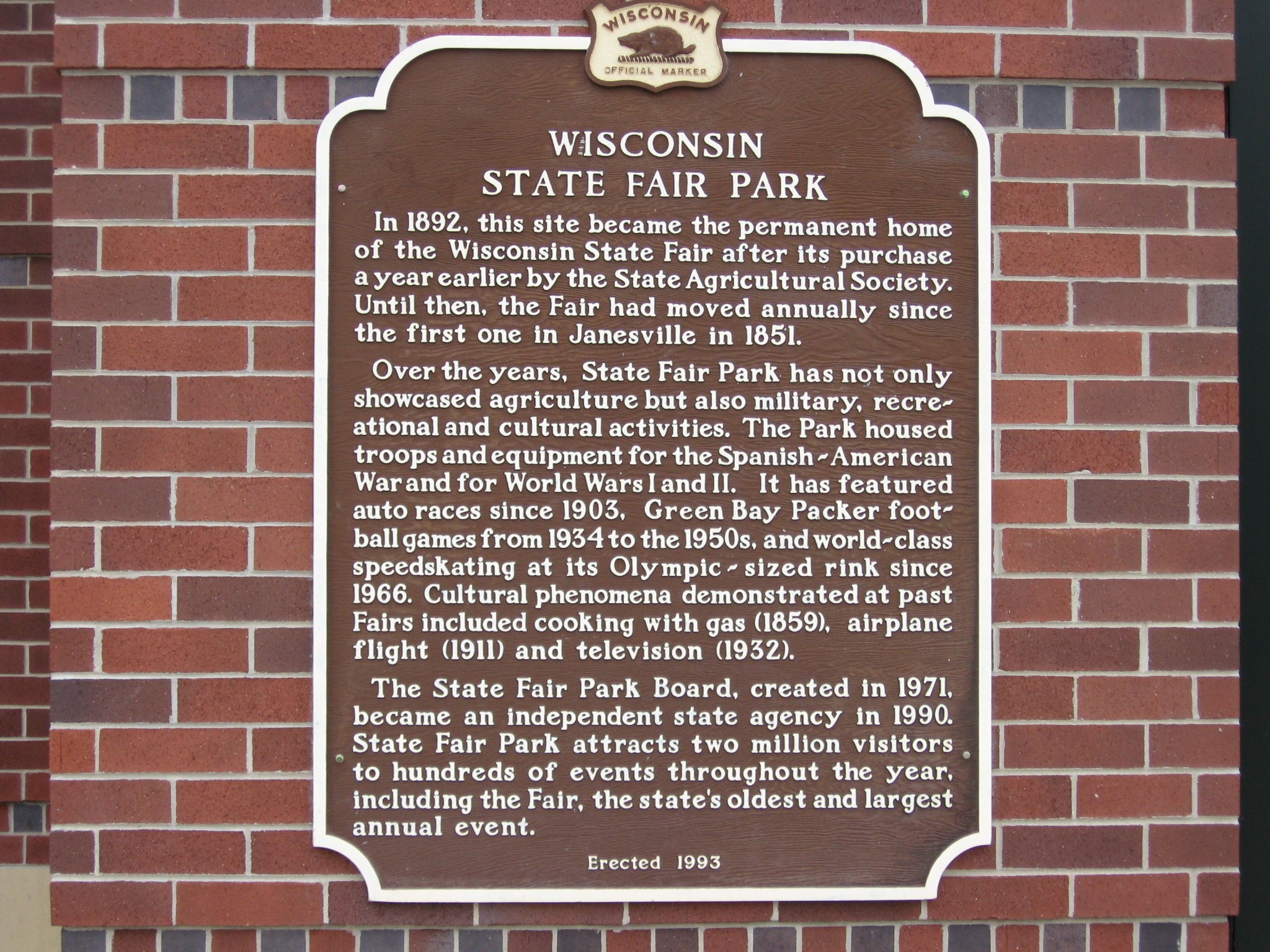 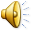 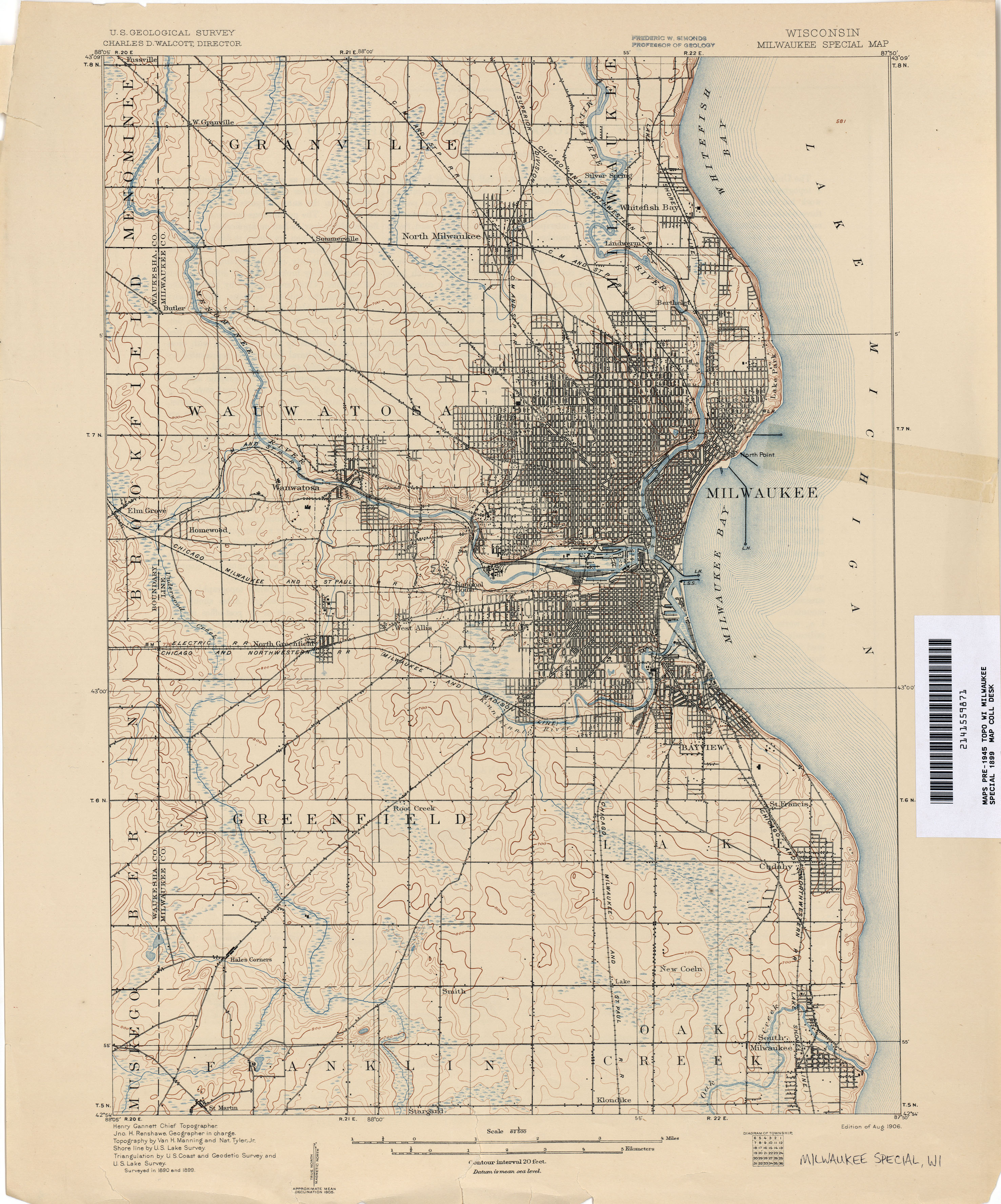 Settled Area or planned streets
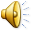 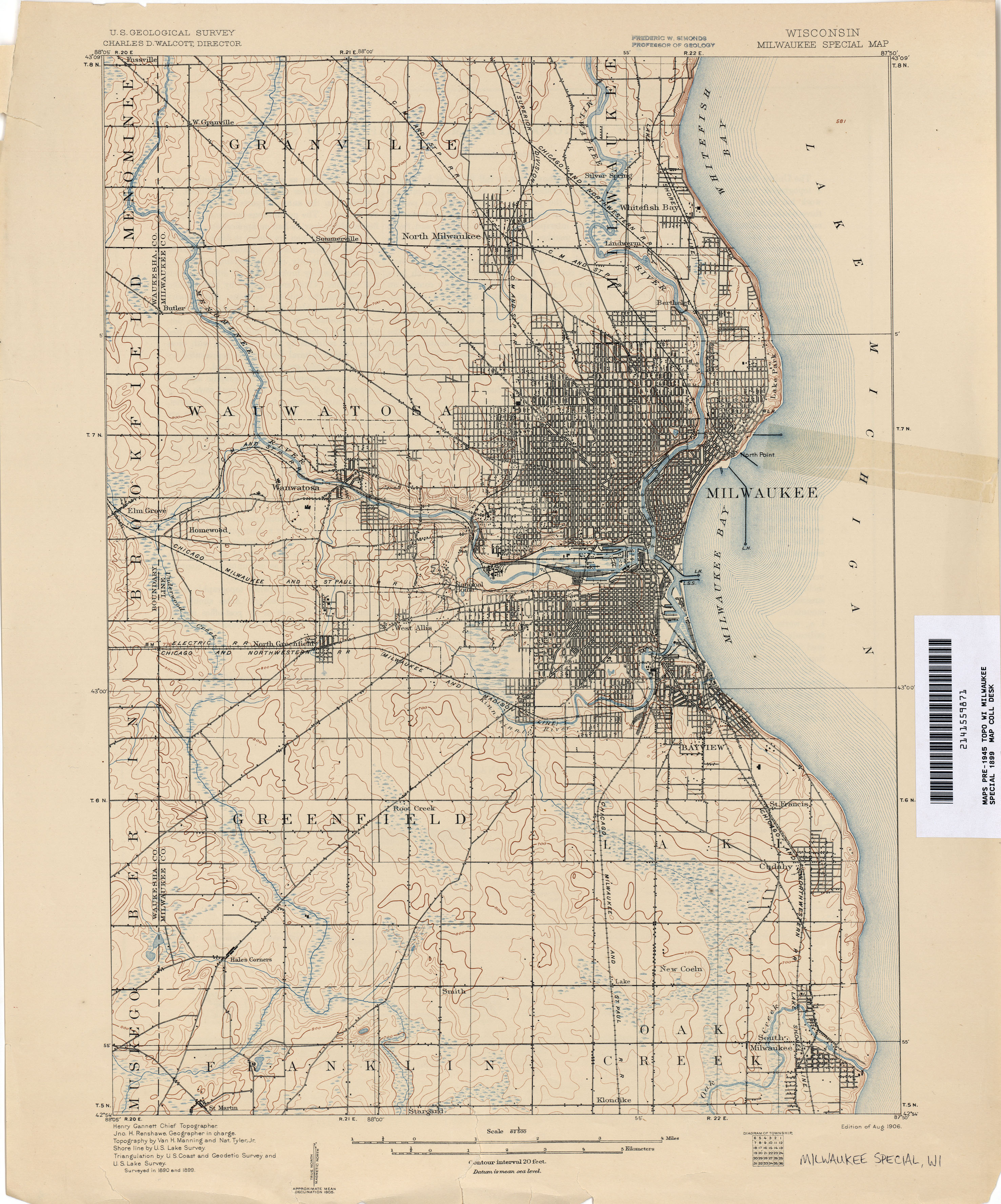 1899
North Greenfield Town limits
Settled Area or planned streets
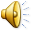 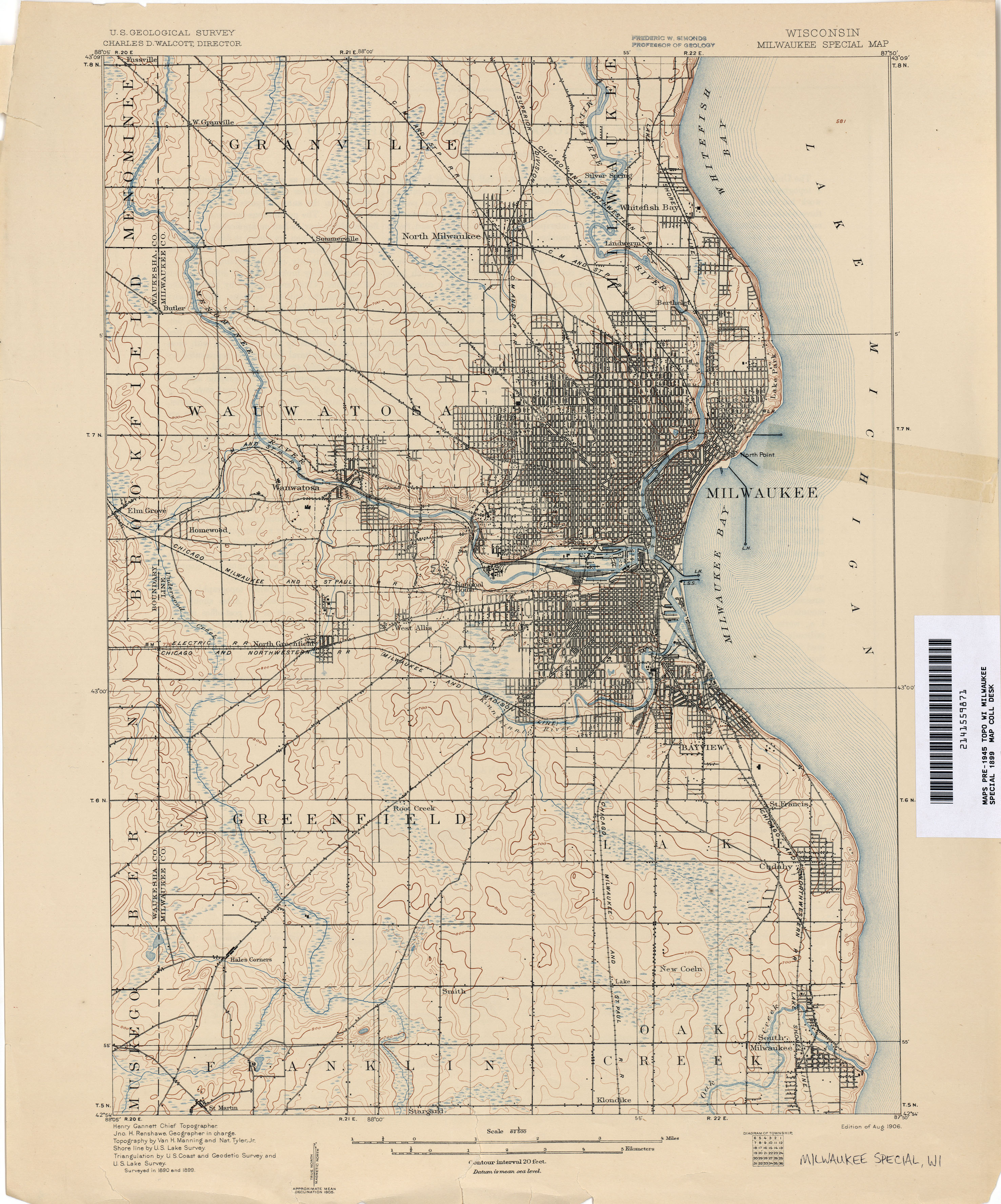 North Greenfield and State Fair in 1899
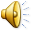 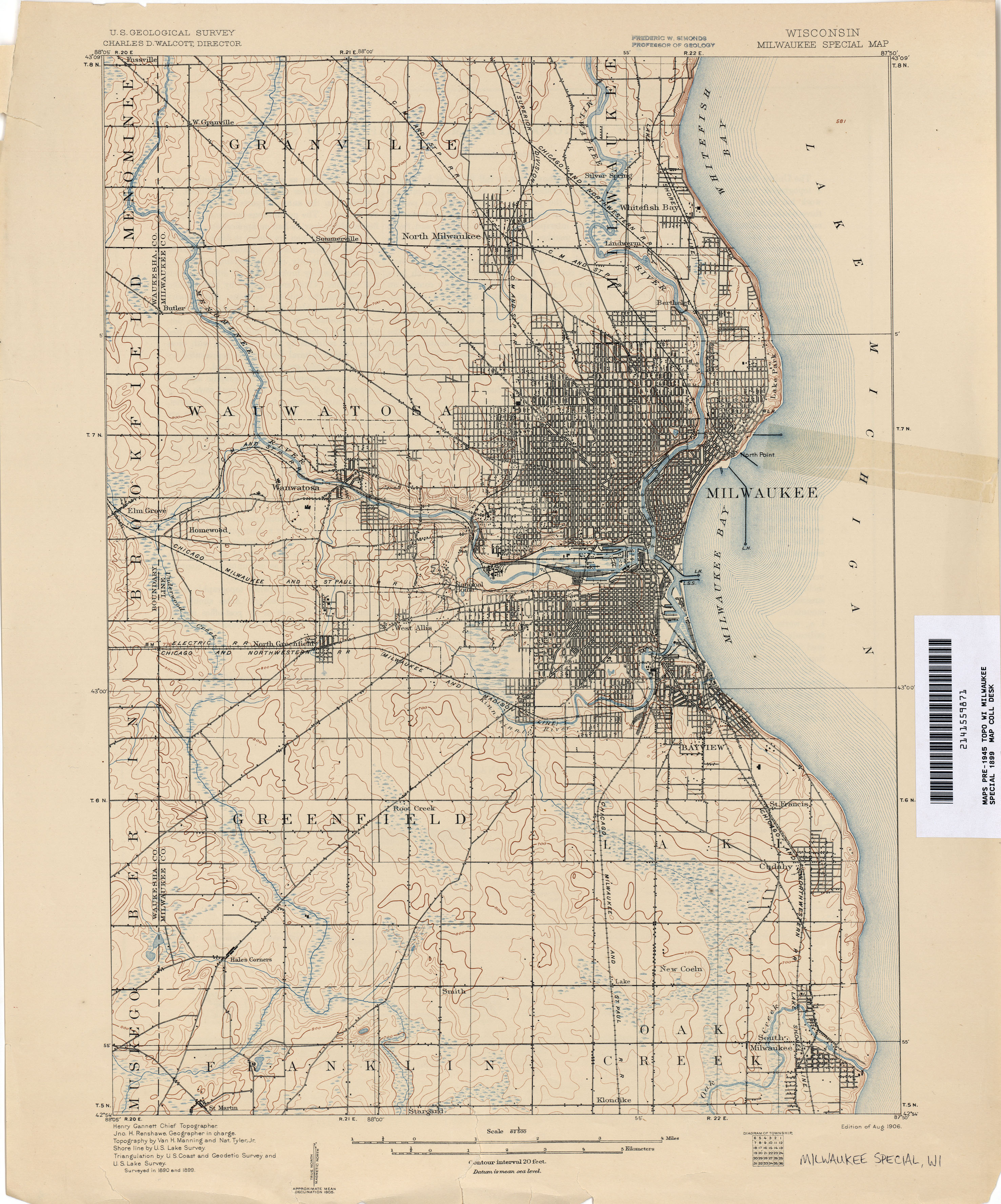 North Greenfield and State Fair in 1899
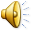 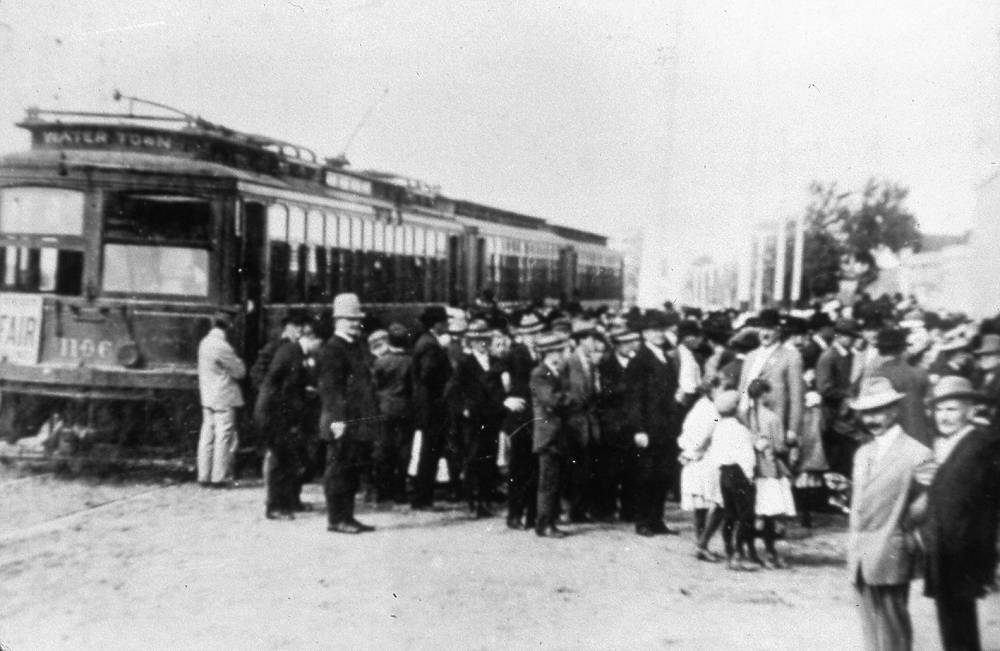 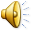 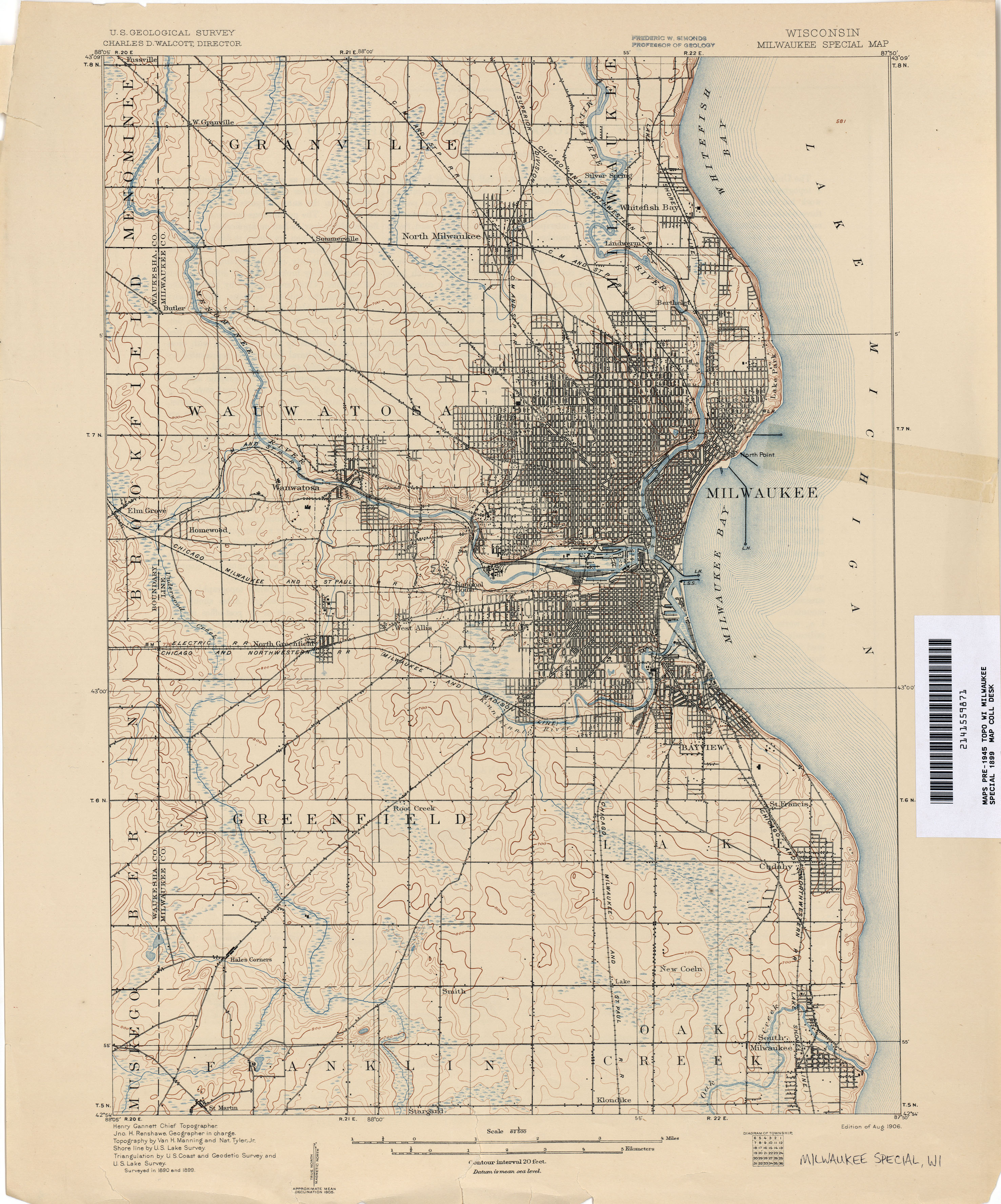 North Greenfield and State Fair in 1899
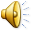 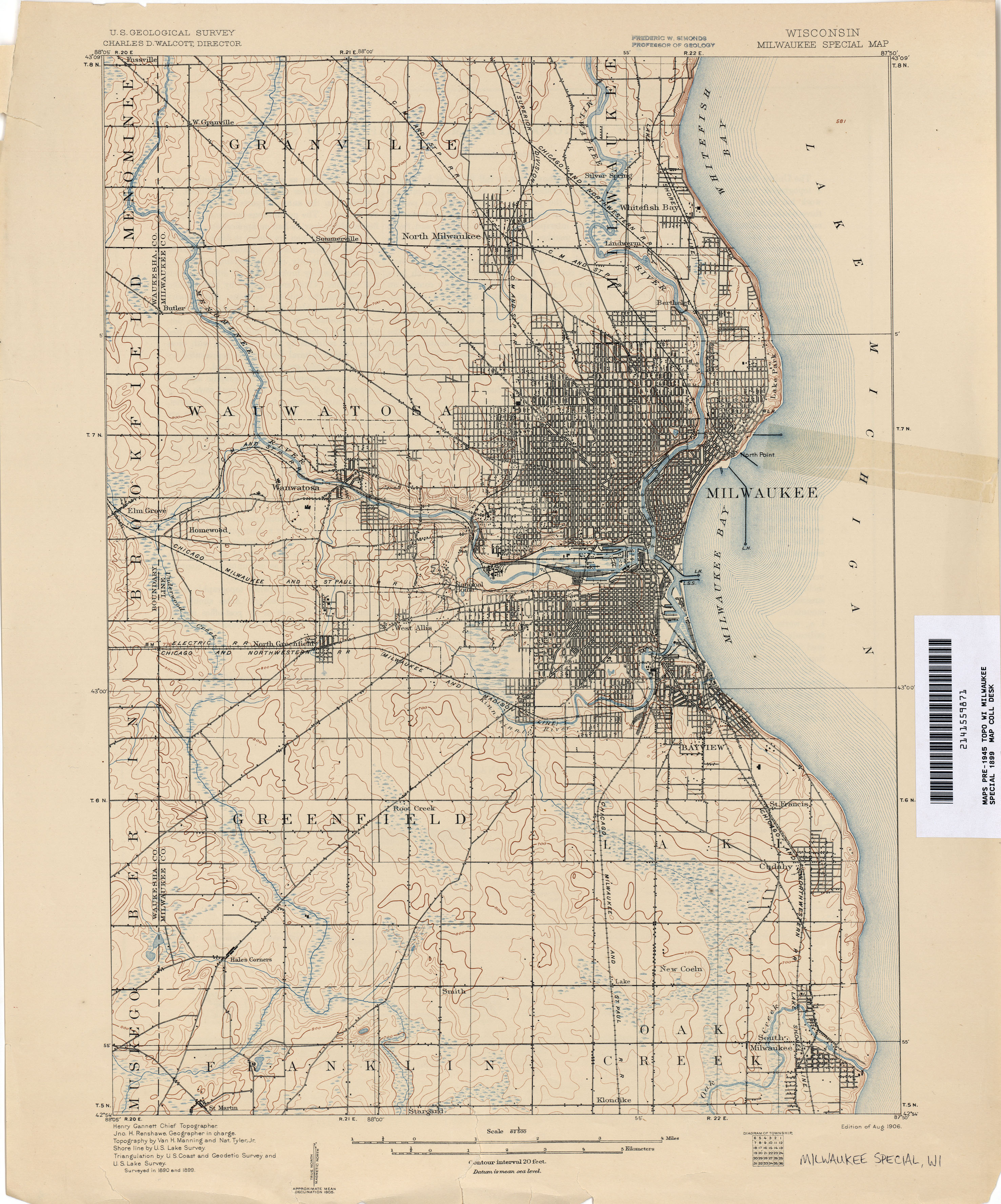 Wauwatosa in 1899
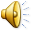 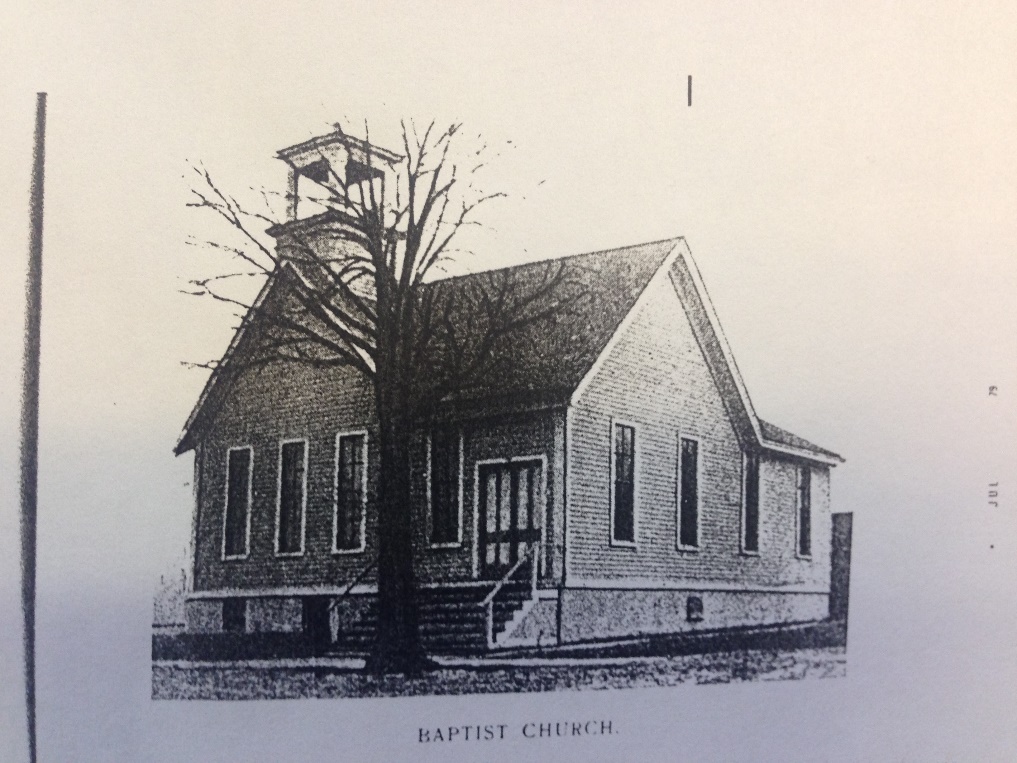 Our Story:

First Baptist Church of West Allis

End of history 15
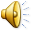